Vanderbilt University- Arts and ScienceEfforts for Greater Equity, Diversity and Inclusion at VU
George C. Hill, Ph.D
Professor of Molecular Physiology 
Vice Chancellor for Equity, Diversity and Inclusion
Chief Diversity Officer








February 16, 2016
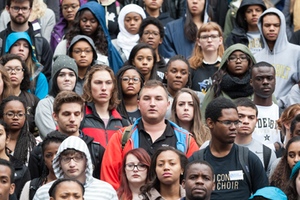 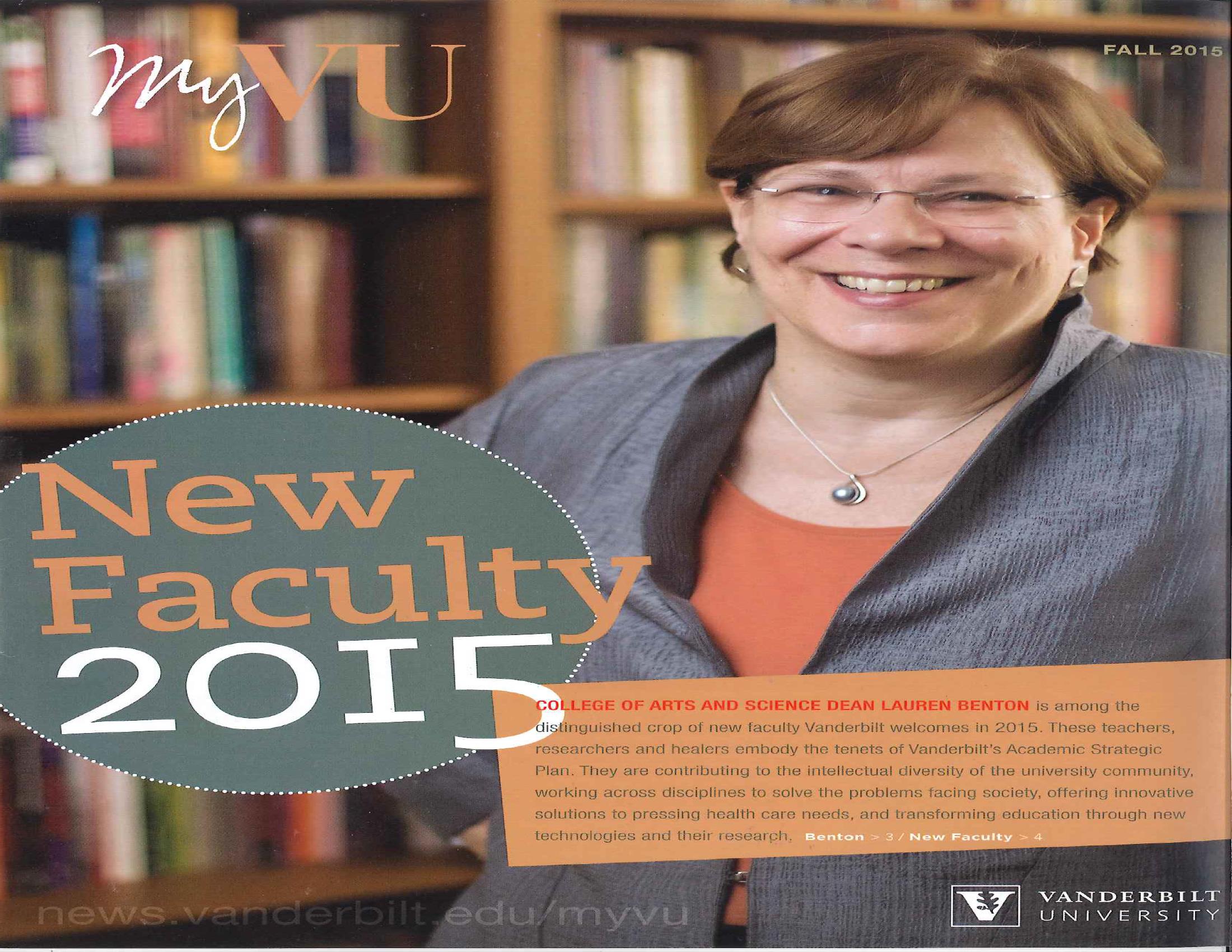 A&S Teaching Awards
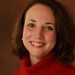 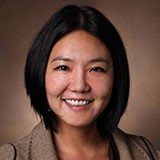 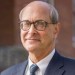 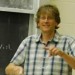 The Ernest A. Jones Faculty Adviser Award was awarded to Haerin Shin, assistant professor of English
Roy Gottfried, professor of English, received the Nordhaus Award in the humanities
Carrie Russell, senior lecturer in political sciences, Harriet S. Gilliam Award for Excellence in Teaching by a Senior Lecturer or Lecturer
Bruce Hughes, professor of mathematics, received the Nordhaus Award in the natural sciences
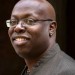 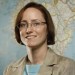 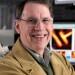 Elizabeth Zechmeister, professor of political science, was honored with the Award for Excellence in Graduate Teaching
Richard Haglund, Stevenson Professor of Physics, was presented the Award for Excellence in Graduate Mentoring.
Richard Pitt, associate professor of sociology, received the Nordhaus Award in the social sciences.
A&S 2016 Chancellor Faculty Fellows
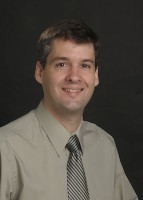 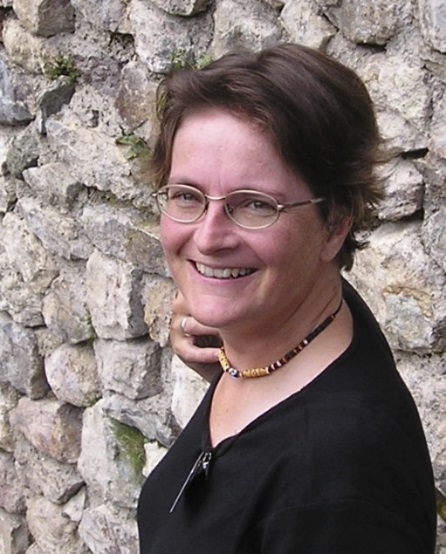 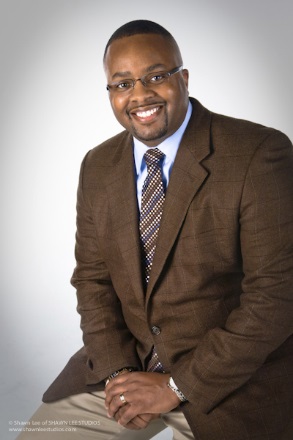 Derek Griffith
Associate professor of medicine, health and society
Julian Hilyer
Associate professor of biological sciences
Betsey Robinson
Associate professor of art, anthropology and  classics
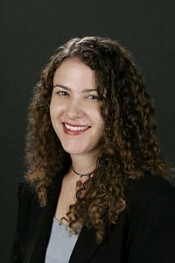 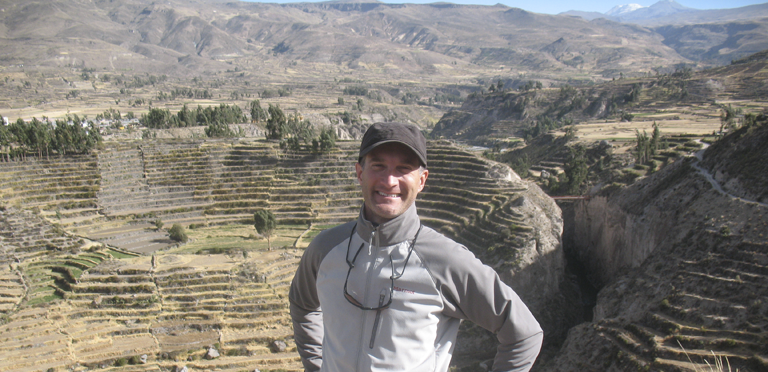 Steve Wernke. Associate professor of anthropology
Catherine Molineux, Associate professor of history
Chancellor’s Higher Education Fellow – Associate Professor of English and Associate Professor of Teaching and Learning and Director of American StudiesIfeoma Nwankwo
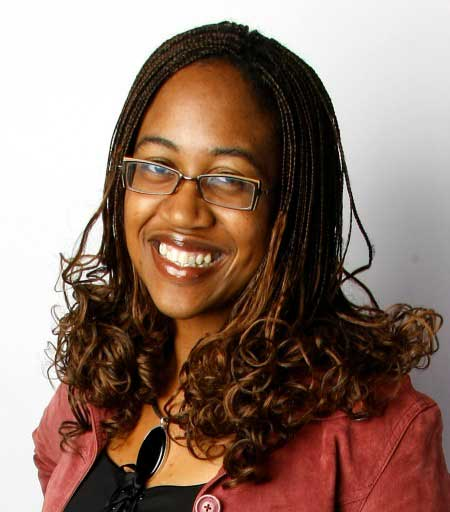 Question??
How do we facilitate serious discussion and study of diversity with all its dimensions within the academic experience at Vanderbilt University?

What responsibility do Arts and Sciences Faculty have to make this happen?
Equity, Diversion and Inclusion Major Priority for Chancellor
“If Vanderbilt does not address issues of diversity, inclusion and culture, and instead acts like everything is just fine, it will fail as an institution.

This is a project of great importance. It is the most important thing I’m going to be spending my time on. 

At the center, it’s really a matter of race. It is America’s most fundamental challenge.”

Chancellor Zeppos
August 27 2015
Supreme Court- December 9 2015
What unique perspective does a minority student bring to a physics class?

I’m just wondering what the benefits of diversity are in that situation?

     -  Chief Justice Roberts
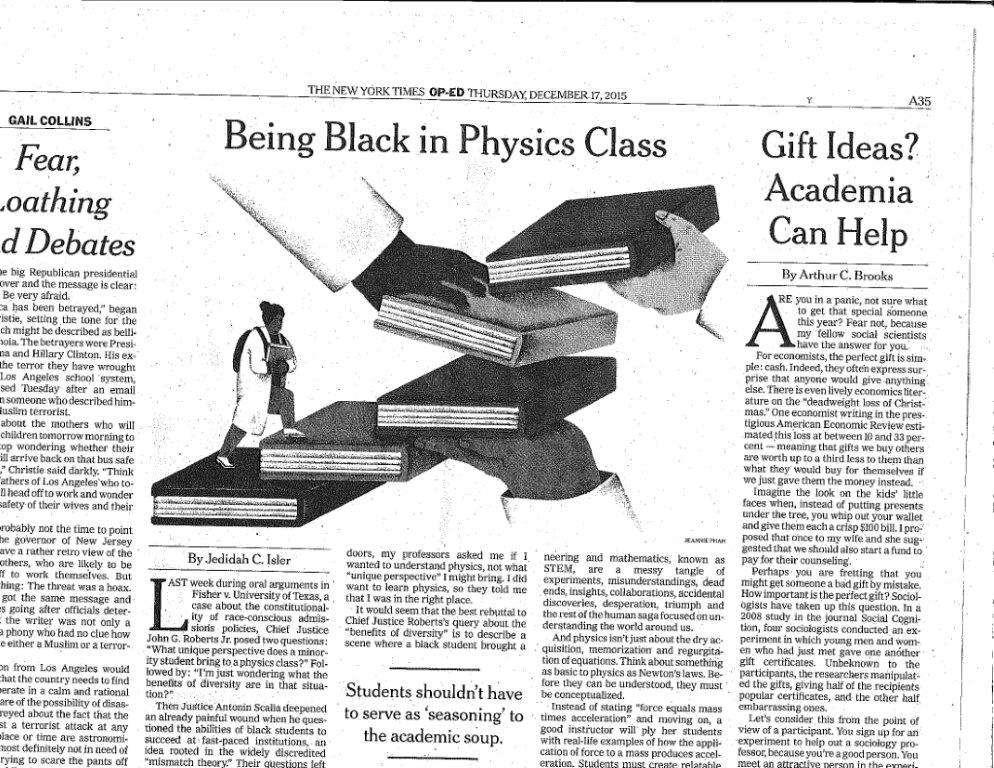 Top Priorities
Develop a Timeline for Progress
Establish a Student Advisory Committee 
Hold Listening Sessions around campus
Meet National Diversity Experts here in Spring
Collaborate on Faculty Climate Survey 
Establish a Mentor Database 
Prepare a Diversity Snapshot
Develop a Vice Chancellor and Deans Report Card
VU Faculty Climate Survey
Overall, do you feel the university is an inclusive environment for community members from all backgrounds?

How satisfied are you with the university’s efforts to recruit a diverse faculty?

How satisfied are you with the university’s efforts to retain a diverse faculty?
Recent Proactive Steps
Appointment of Vice Chancellor and Chief Diversity Officer
Appointment of Associate Dean for Equity, Diversity and Inclusion in Peabody and Engineering
Committee charged by Provost with recommending new University Courses designed to advance diversity and equity
Establishment of Center for Student Wellbeing
Appointment of assistant director for access and inclusion in the Psychological and Counseling Center
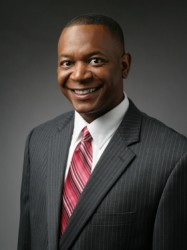 C. André Christie-Mizell, Ph.D.

The Office of the Provost has charged a faculty committee with assessing proposals for new Multicultural University Courses. The new courses, will address topics tied to diversity, equity and inclusion, race and ethnicity, identity literacy, and/or cultural competency within an interdisciplinary setting.
Multicultural University Courses
Chancellor’s Committee on Diversity,  Inclusion and Community
Co- chairs:  
    Keivan Stassun- Professor of Astronomy
    Beverly Moran- Professor of Law
 Joe Bandy- Executive Chair

“If Vanderbilt does not address issues of diversity, inclusion and culture, and [instead] acts like everything is just fine, it will fail as an institution,” 

                Chancellor Zeppos

https://www4.vanderbilt.edu/diversity-inclusion-community-committee/
Deans Diversity Council
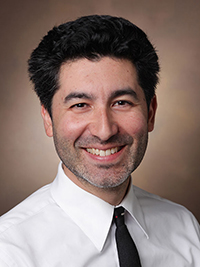 Keivan Stassun, Ph.D.
Professor of Astronomy 
Senior associate dean for graduate education and research
November 17 2015
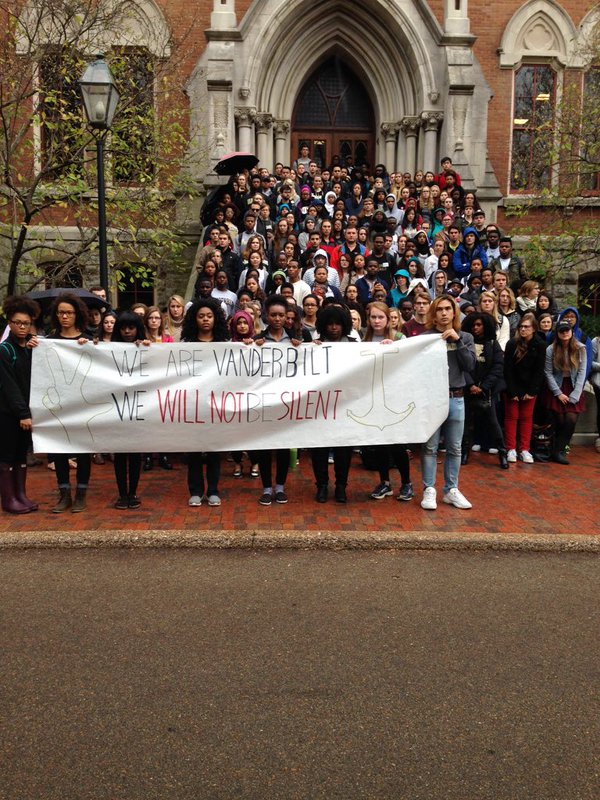 Initiated from a desire to highlight 
the experiences of students of color on 
Vanderbilt's campus, the Hidden Dores 
Movement began in the spring of 2014 
as a photo campaign to display instances 
of marginalization on campus. 

Now the organization has grown to 
encompass several committees that work 
to induce structural  change in our university
 and stimulate conversations about the 
identities and marginalization of students 
of color at Vanderbilt.
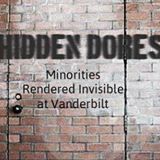 November 17 2015
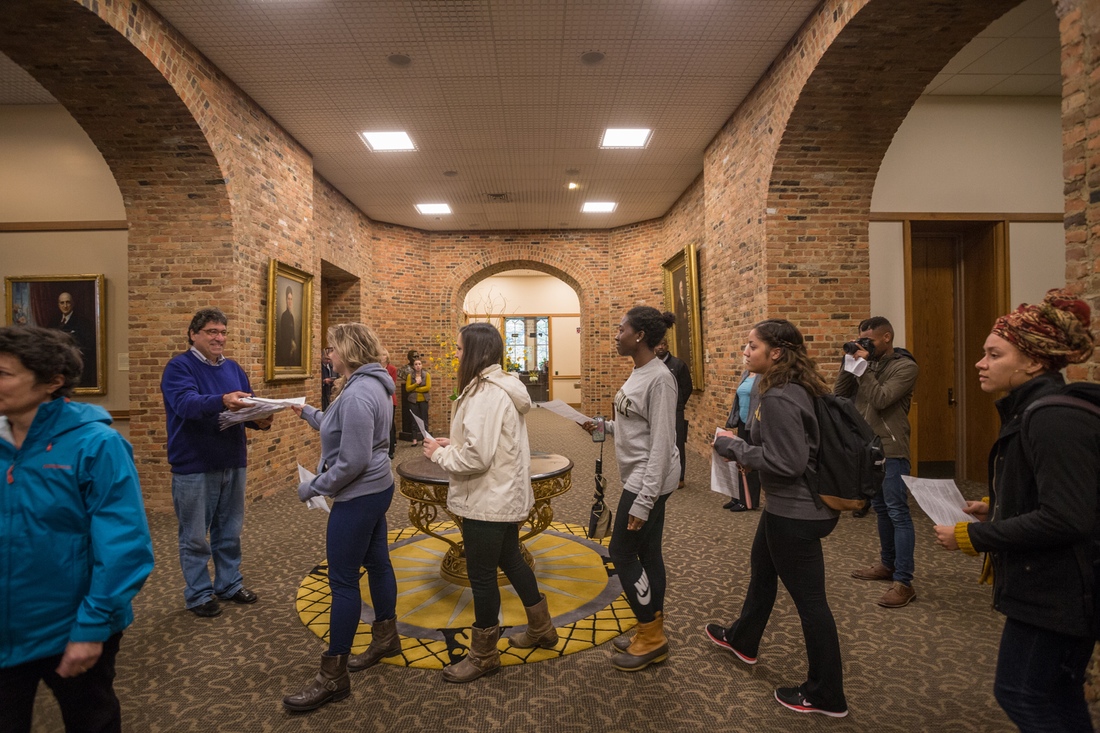 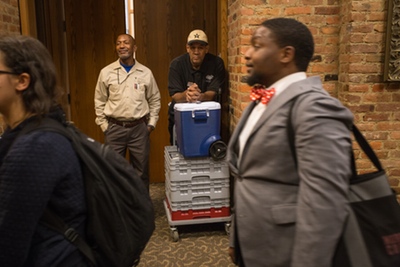 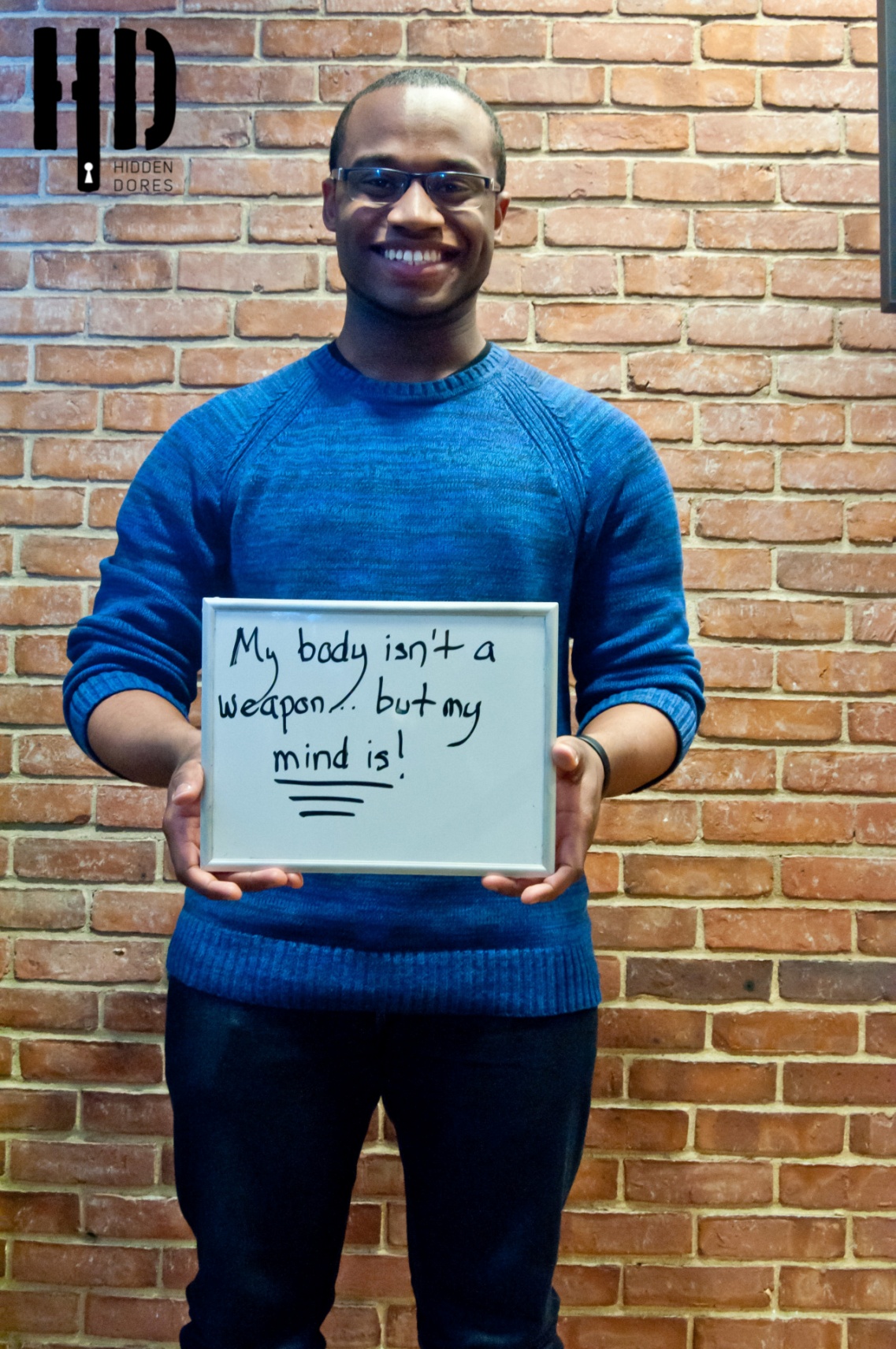 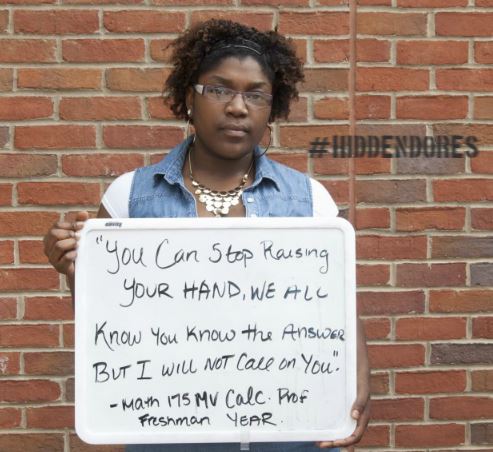 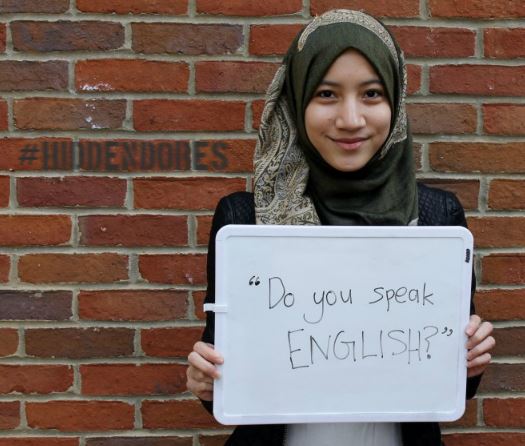 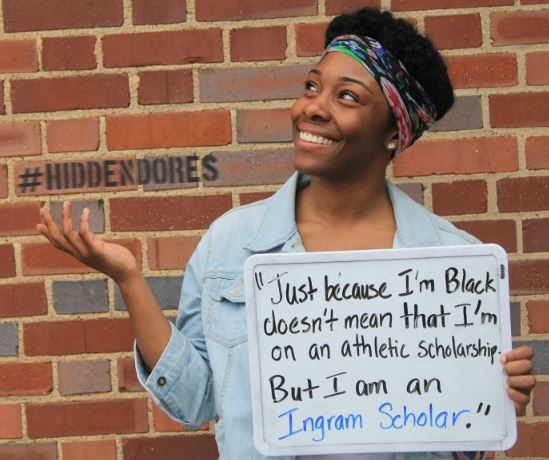 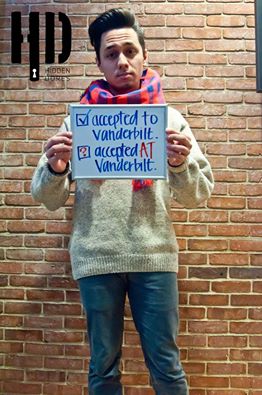 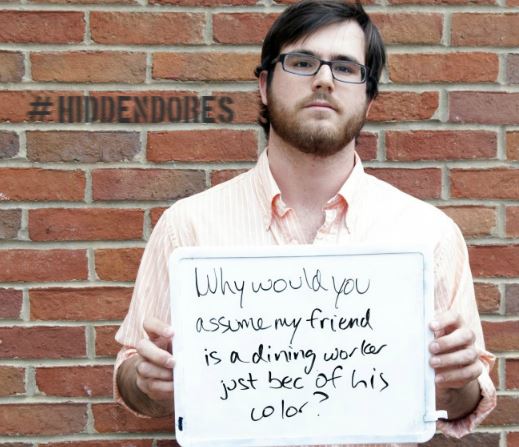 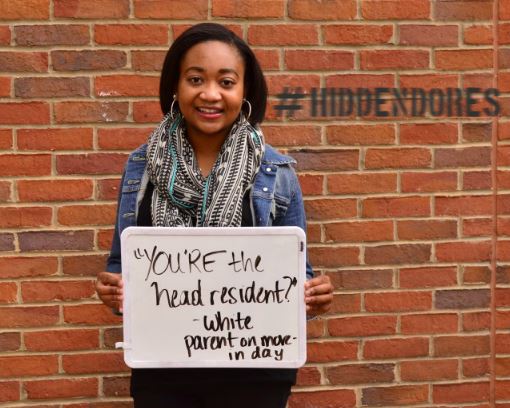 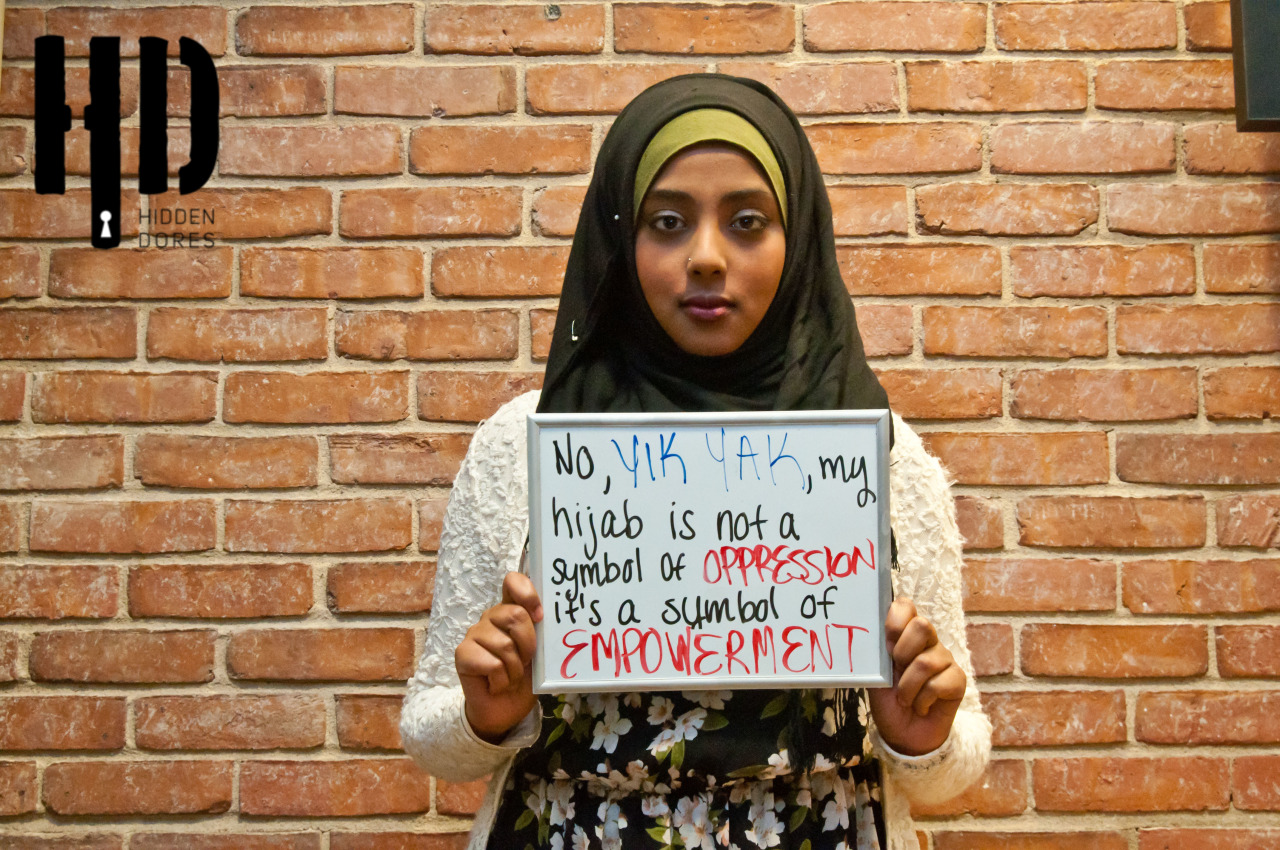 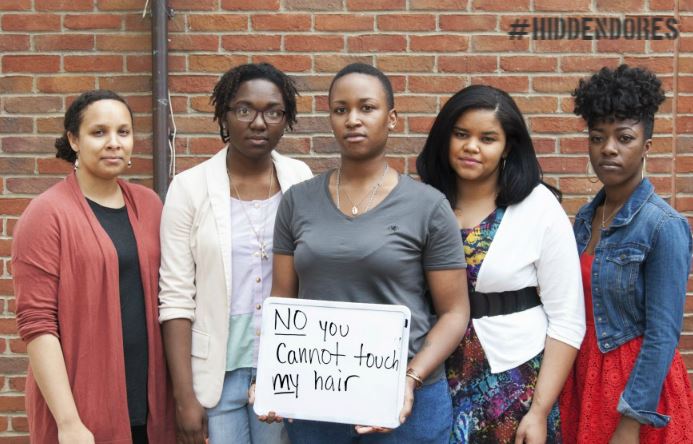 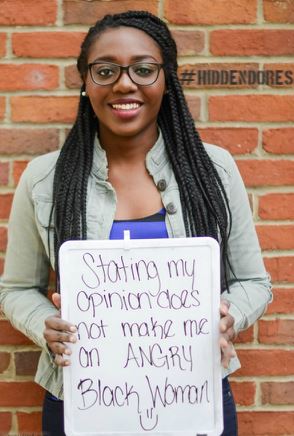 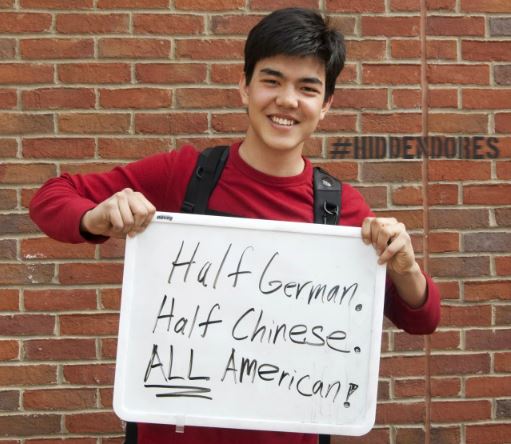 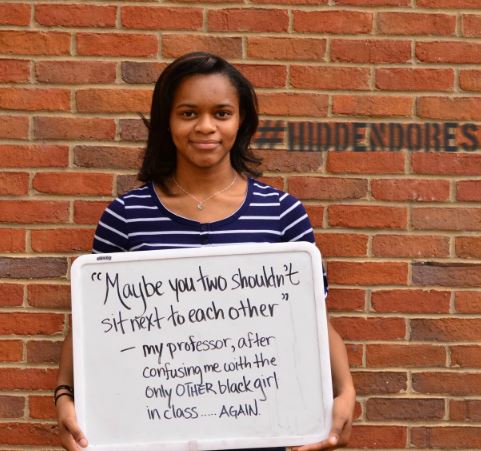 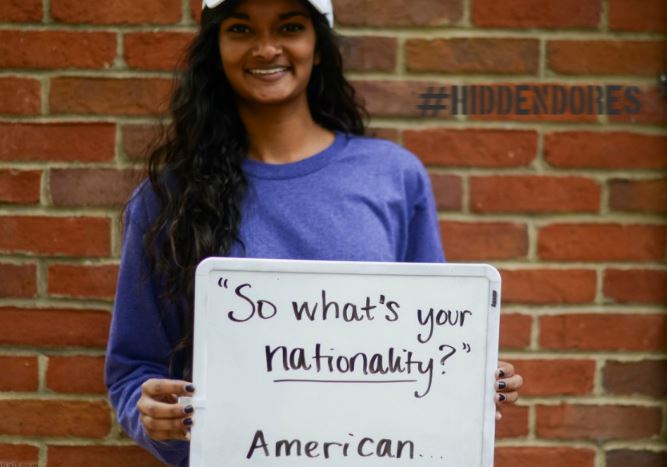 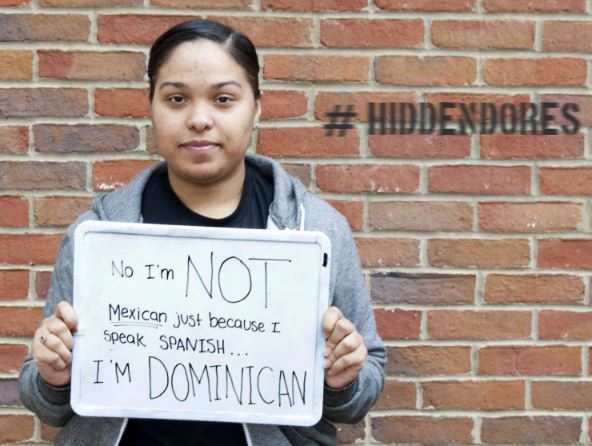 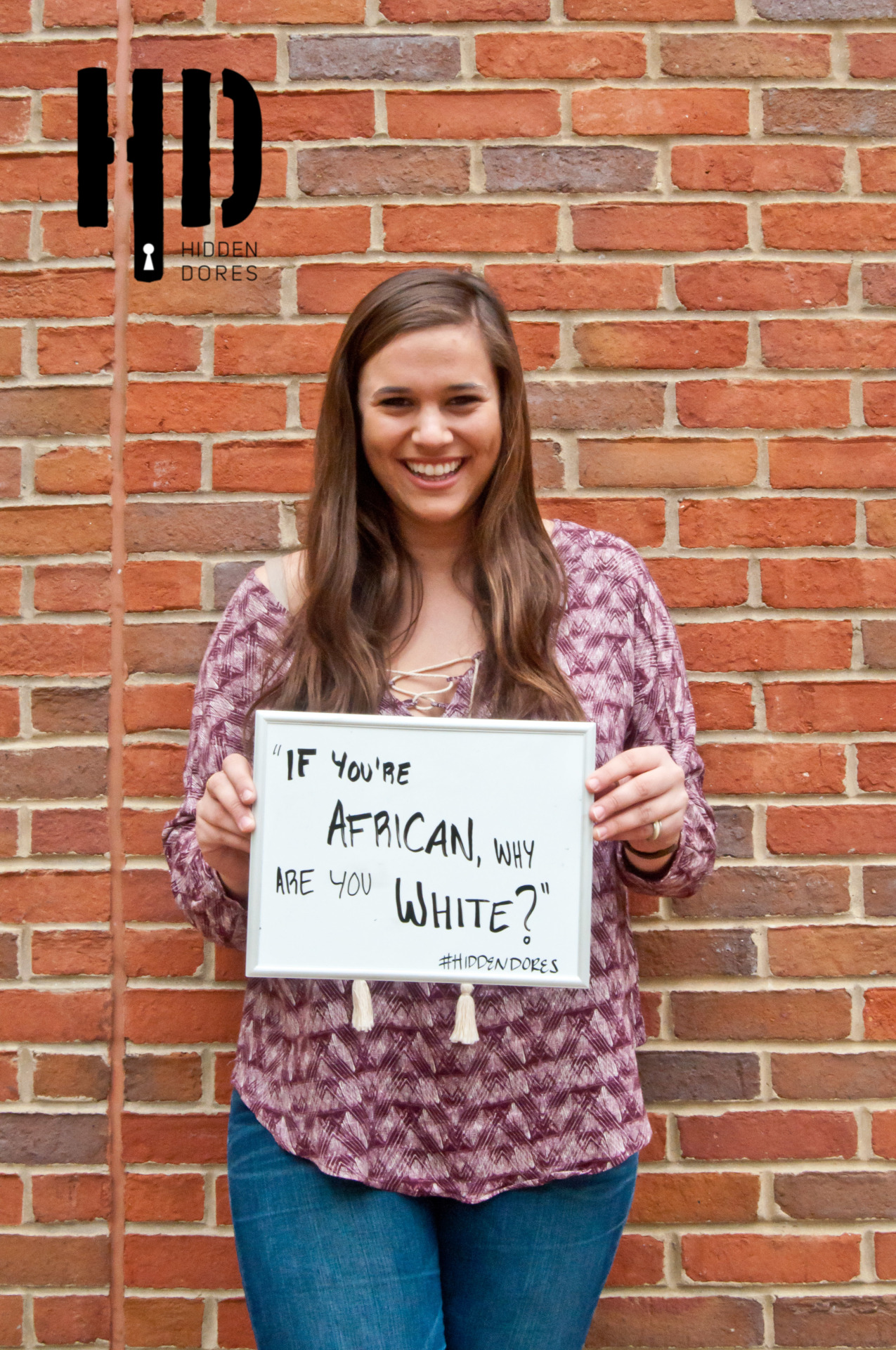 VU Student Demands
1.  Mental Health
2.  Curriculum
3.  Staff
4.  Accountability
5.   Policy
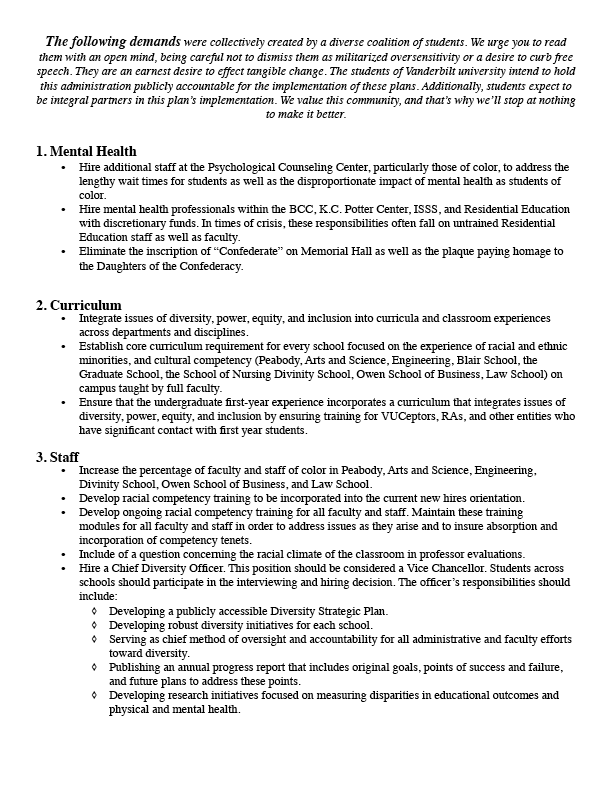 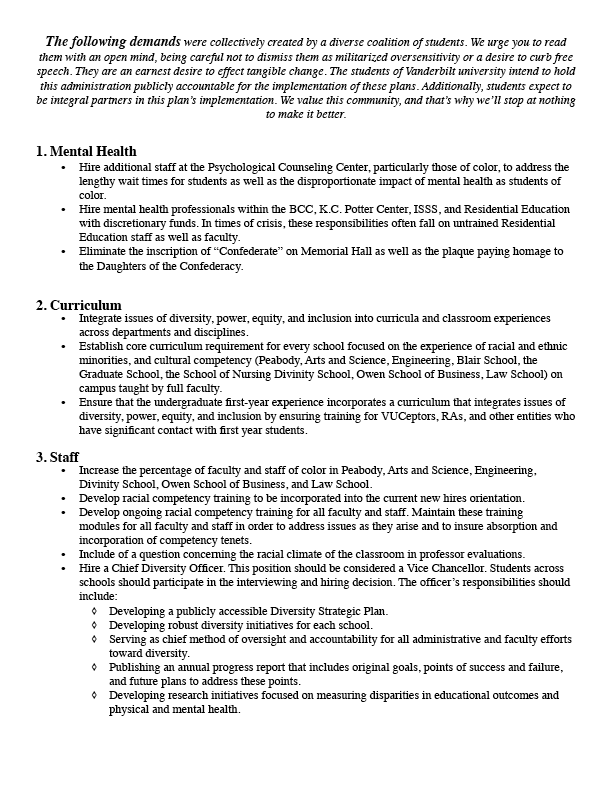 Tenured and Tenure Tract Faculty in A&S
Gender:  30.8% female- 69.2% male (A&S, tenured, tenure-track, fall 2015)

Demographics:  URM % for A&S in 2015 is 10.2% and increases to 15.8% when Asian, Pacific Islander and 2 or more races are included 

The white percent for the same group is 80.4%.
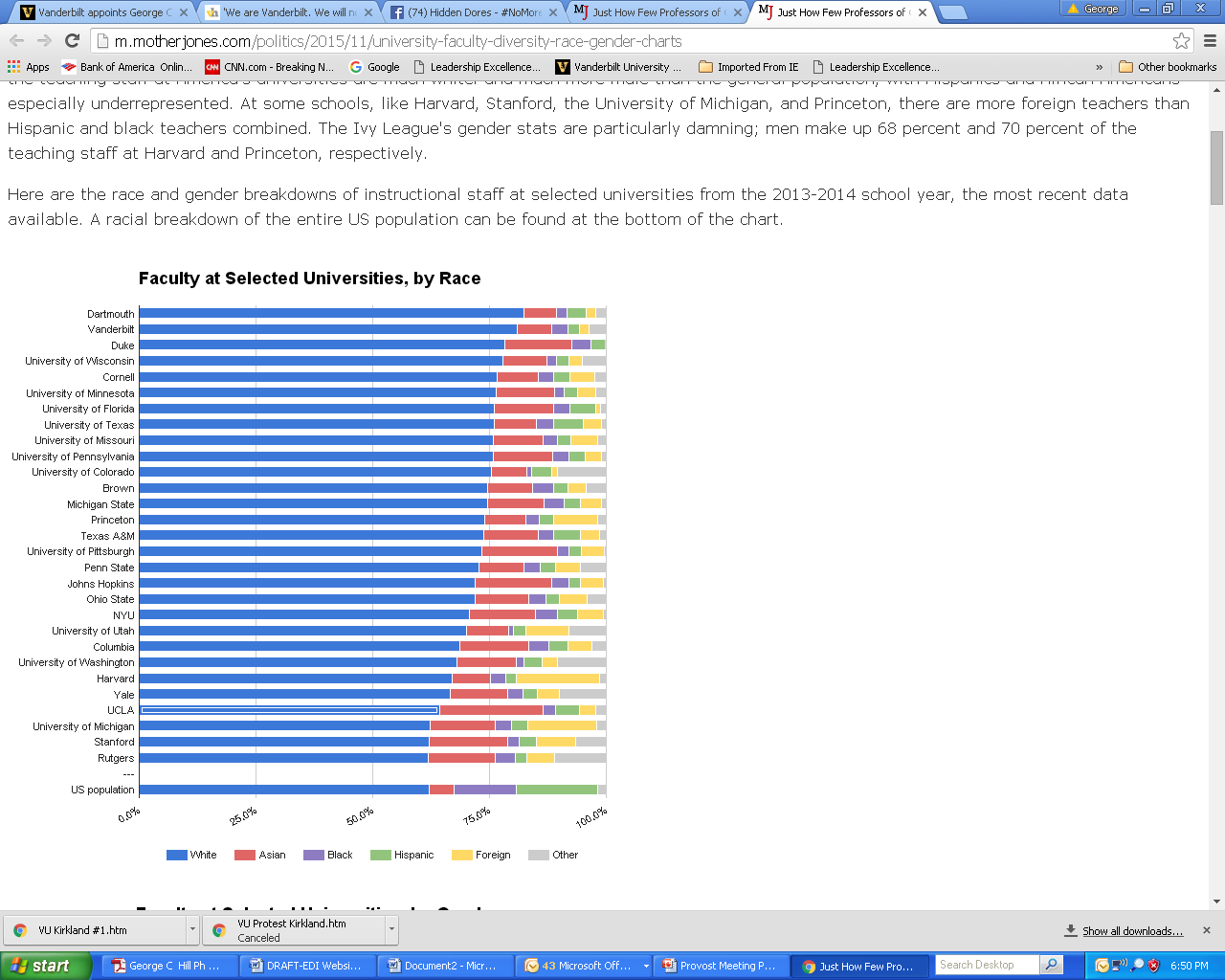 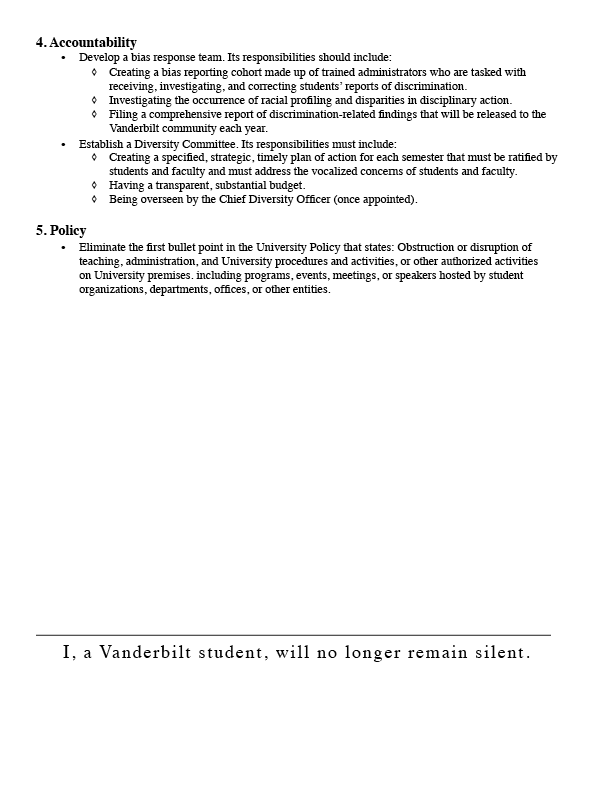 Question??
How do we facilitate serious discussion and study of diversity with all its dimensions within the academic experience at Vanderbilt University?

What responsibility do we as Arts and Sciences Faculty have to make this happen?
Challenges for Arts and Sciences
Recruitment and retention of minority and female faculty
Increasing the number of minority students who apply, matriculate and graduate from graduate programs.
Increasing the participation of minority students in the STEM fields
Addressing student interest of a multicultural course requirement during matriculation at VU

??
Problem to Solve
Bletchley Park
Problem to Solve
Bletchley Park -  Bletchley Park is a place of exceptional historical importance.  It remains highly relevant to our lives today and for the future. It is the home of British codebreaking and a birthplace of modern information technology. It played a major role in World War Two, producing secret intelligence which had a direct and profound influence on the outcome of the conflict.
Who would you want to work on the Project??
The diverse group always outperforms the group of the “best” by a substantial margin

The people who do the best alone tend to have similar tools while a diverse group includes people who have different tools or strengths.

See Lu Hong and Scott Page (PNAS 2002)
Scott Page- The Difference
By seeing problems differently (diverse perspectives) and by looking for solutions in different ways (diverse heuristics), teams, groups, organizations can locate more potential innovations.

  Scott E. Page Ph.D.
  Professor of Complex Systems
  University of Michigan
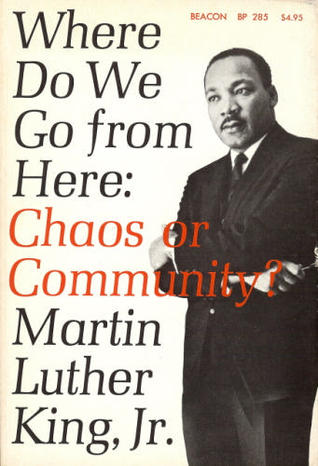 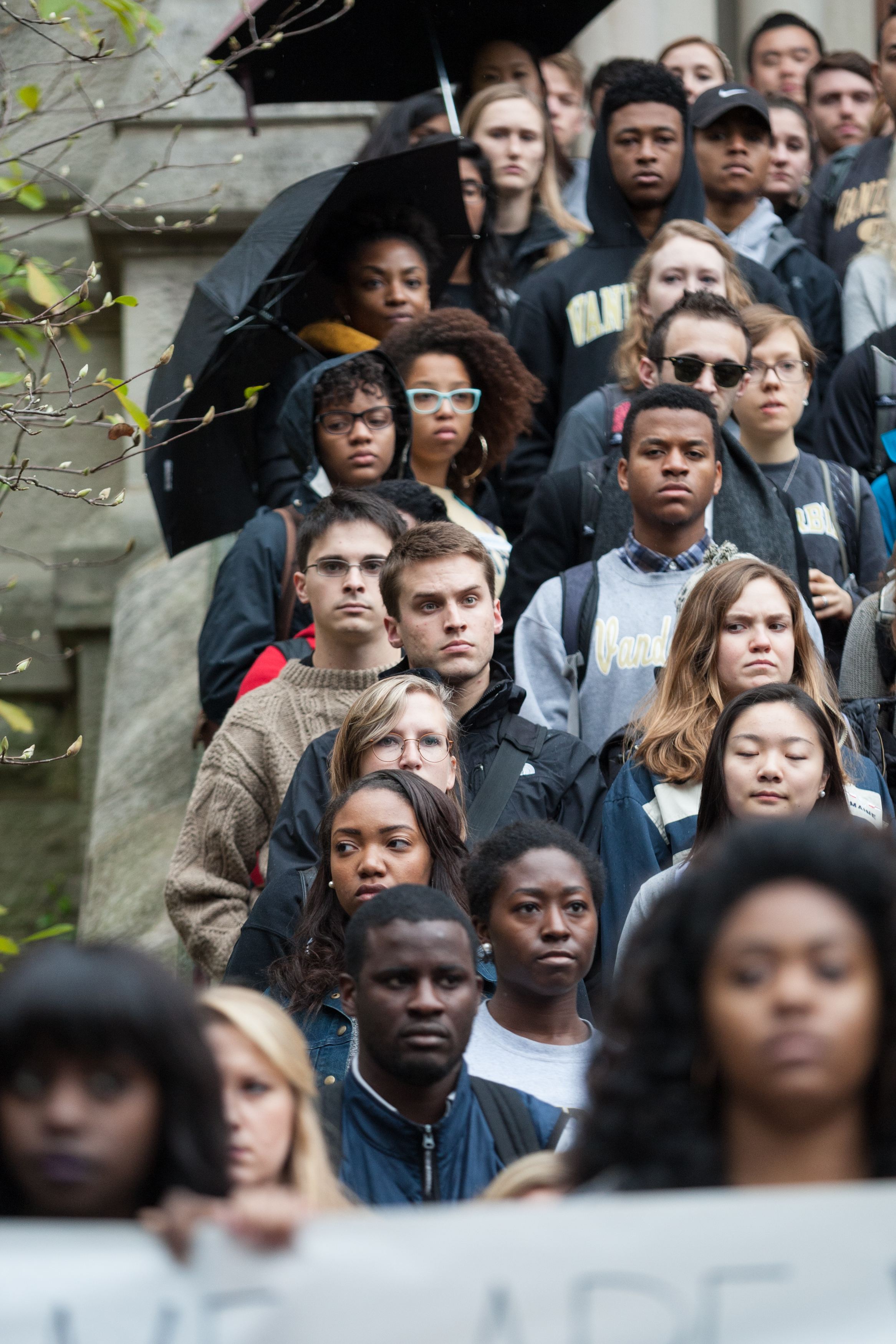 Next Action Steps – July 1 2016
Collaborate

Report from Committee for Diversity, Inclusion and Community – July I 2016

Address the request for specific courses that students will have available to take in equity, diversity and inclusion

Further implementation and evaluation of the Provost guidelines for filling academic appointments

Complex but Urgent
Contact Informationgeorge.hill@vanderbilt.edu
George C. Hill, Ph.D.
Vice Chancellor for Equity, Diversity and Inclusion
Professor pf Molecular Physiology and Biophysics
401 Kirkland Hall
615-936-0721
615-309-4533 - cell